Jenis-jenis Pelayanan di Restoran
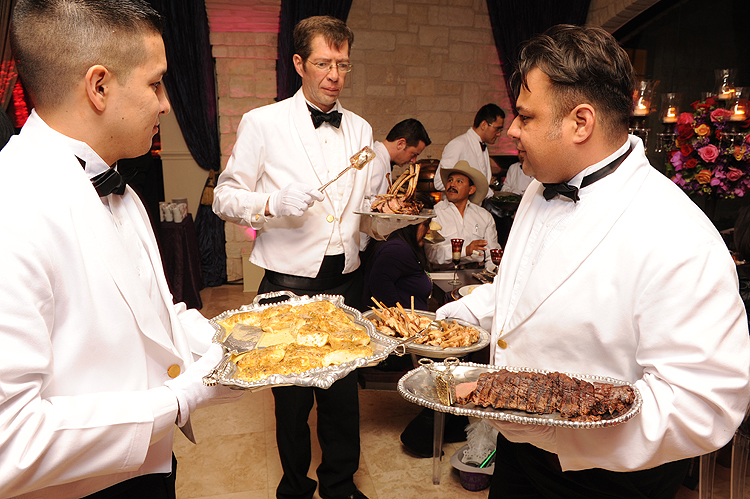 Oleh : 
Andreas Suwandi, S.Pd, M.Pd